Implementation of a Thomson Parabola on OMEGA for plasma-nuclear and ablator-ion studies

J. Cobble, N. Sinenian and D. Mastrosimone
TPIE complements the existing OMEGA charged-particle diagnostics suite and opens the door to new physics studies
Plasma nuclear science - high-resolution ion (spectral) measurements 
TT  - a       (0- 4.0   MeV)
T 3He - a   (0- 12.1 MeV)
p 11B - a    (0- 8.7   MeV)

Survey of heavy ablator-ions for measurements of total ablator-ion energy loss
CH, SiO2 and CD-cryo

Other possible applications
Fast-ignition
Backlighting in OMEGA target chamber
E
B
CR-39: variableposition
TPIE has successfully measured heavy-ion spectra on EP, and has more recently been demonstrated on OMEGA
OMEGA-EP (short-pulse)
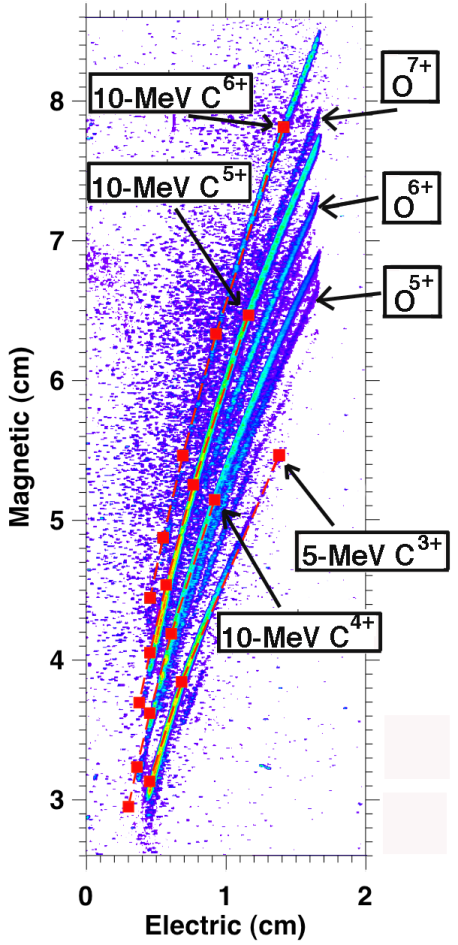 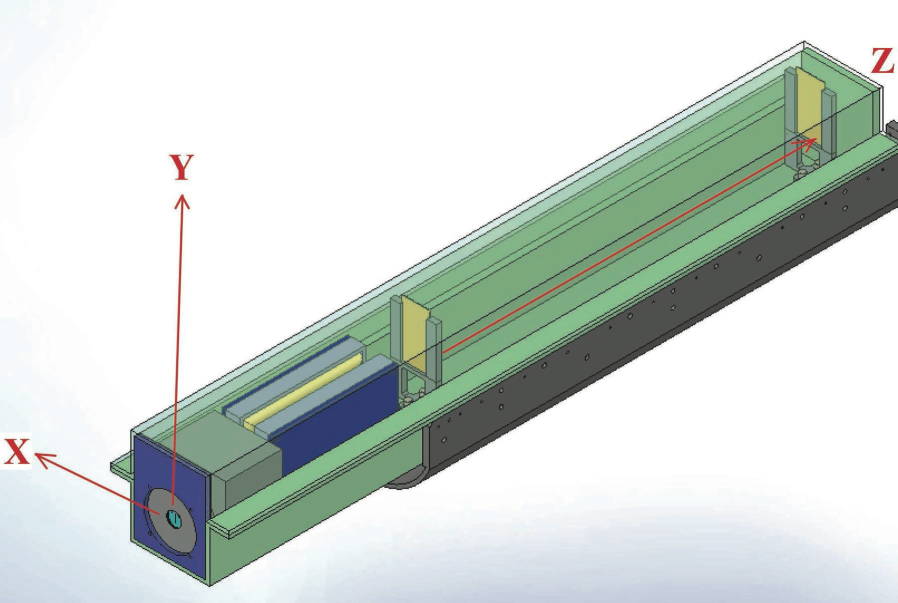 Pinholeassembly
J. Cobble, et. al., Rev. Sci Instrum. (2011)
On OMEGA, the high flux of low-energy ions hinders proper operation; filtering was used to remove this background
No filtering on CR-39
1.5 um of Mylar on CR-39
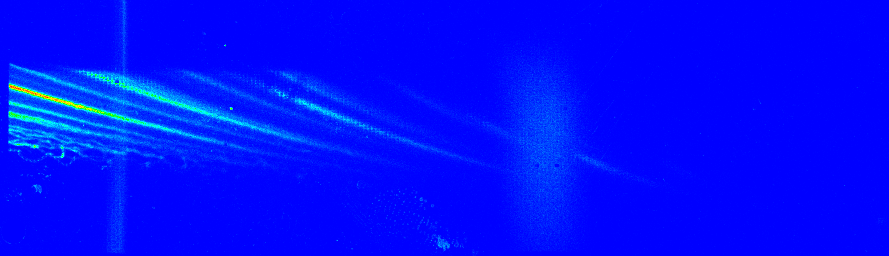 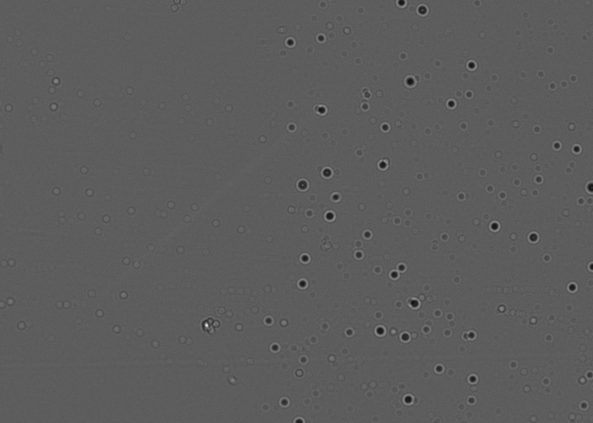 Observed background on TPIE was mitigated
 (Demonstrated on cryo-ride along PI: Sangster)
OMEGA Shot 64680 
(First Data Acquired on MIT-NLUF)
Filtering capability has been added to TPIE for proper operation on OMEGA
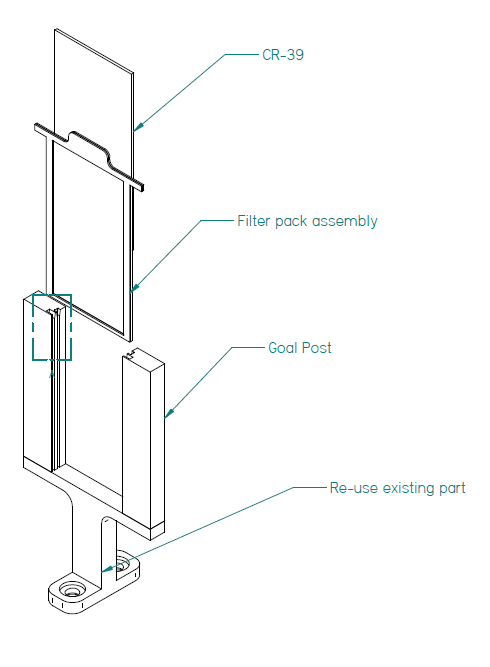 CR-39
Filter pack
assembly
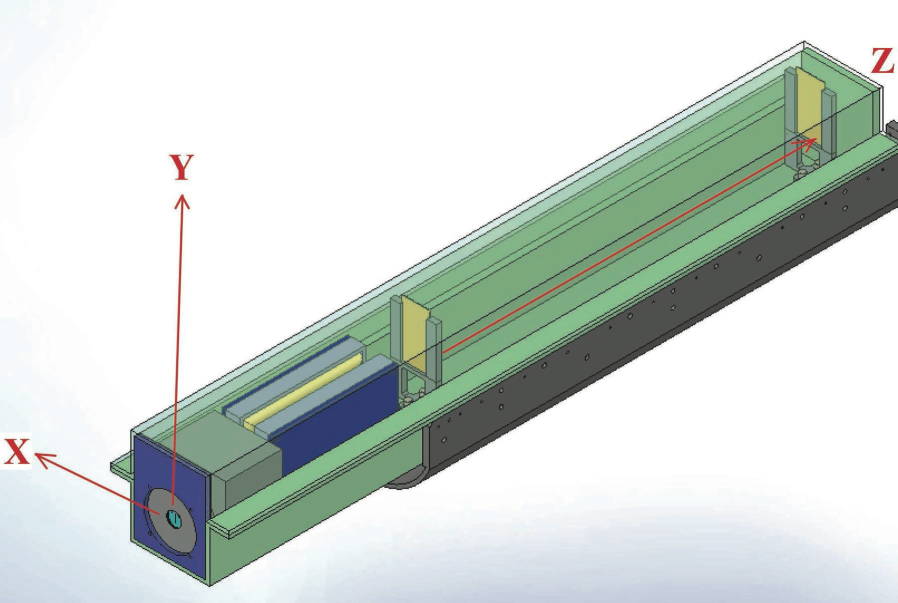 New goalposts
Existing
base
0.9-1.5 um Mylar filter is sufficient for most cases; this has little impact on the low-energy cutoff of the instrument
A new magnet is being implemented to measure lower-energy particles (e.g. TT- a studies)
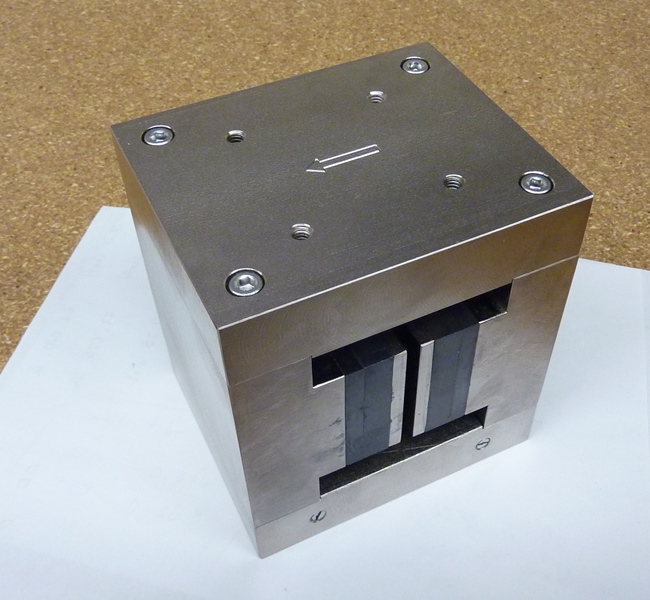 Same form-factor as original magnet

1650 G peak field strength

Now have option for 1.65kG, 5.6kG and 8.4kG field strengths
TCC
B
The (1.65 kG) magnet allows measurements of 
protons (or fully ionized 4He) down to ~ 250 keV
Summary
TPIE now operational on OMEGA

Filter / magnet  selection will be available on SRFs in coming week(s)

Use on tritium shots approved/supported by J. Cobble and G. Pien
(Image plates must be cleaned prior to removal)